PASO A PASO PROCESO DE PRESCRIPCIÓN MASIVA 1ER SEMESTRE 2021
Generación de reporte y elaboración del archivo plano
Vicepresidencia Operativa
Gerencia Operativa de Convenios 
Área operativa de Depositos Especiales
Para poder generar el proceso de ingreso de prescripción masiva por el Portal Web Transaccional se deben cumplir con los siguientes pasos que permitirán al usuario identificar los depósitos judiciales susceptibles a prescribir de acuerdo al reporte generado en el modulo de Reportes-informe depósitos a prescribir:

Tener en cuenta:
Tipo de informe: seleccionar la opción de “en condición especial” para los depósitos judiciales pendientes de pago y cuya fecha de emisión sea mayor a 10 años respecto a la fecha ingresada en el campo Fecha de esta funcionalidad
Fecha: campo tipo calendario, para seleccionar la fecha de corte con la que se requiere generar la información, no permite ingresar una fecha mayor a la actual.

Nota: La opción de Tipo de informe por “No reclamados” generara únicamente la información de los títulos pendientes de pago que se encuentren autorizados en una fecha mayor a 2 años si estos no aplican a prescripción de acuerdo a los criterio del despacho judicial, los No reclamados debe ser seleccionados del reporte de En Condición Especial
2
GENERACIÓN DEL REPORTE DE TITULOS SUSCEPTIBLES A  PRESCRIBIR
1
Generar el Reporte de títulos a prescribir CE
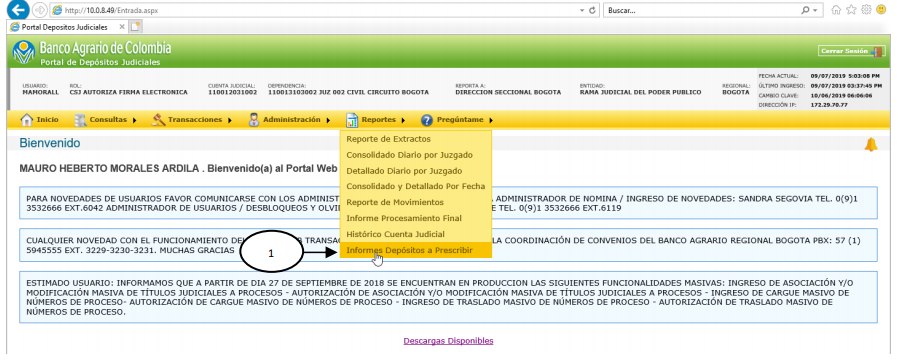 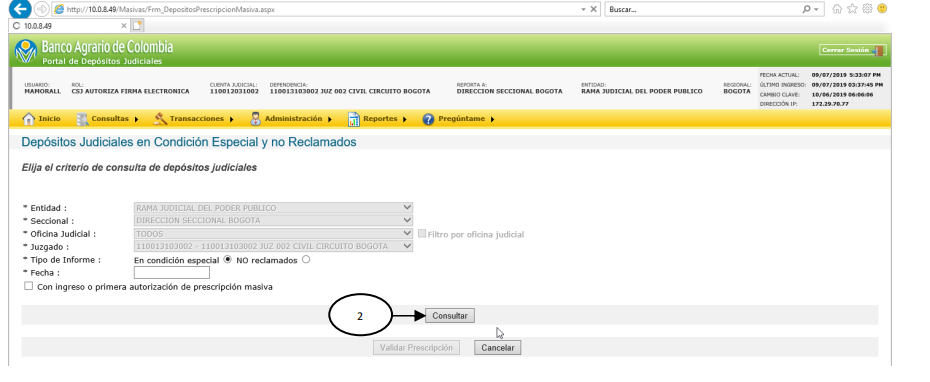 2
Descargar el reporte por el link de descargas
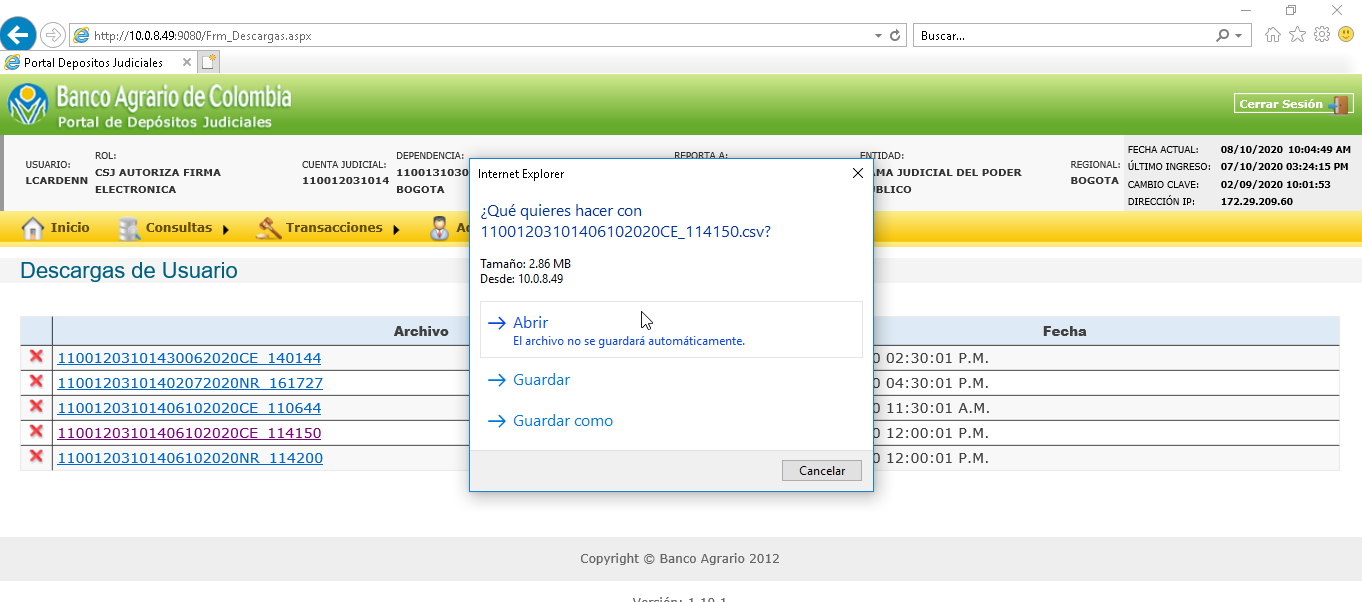 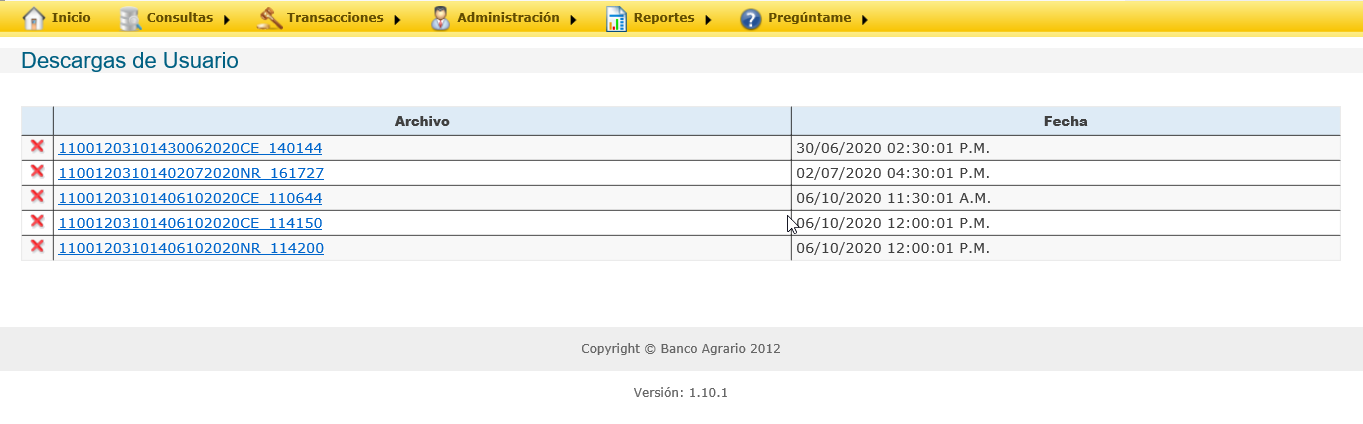 3
GENERACIÓN DEL REPORTE DE TITULOS SUSCEPTIBLES A  PRESCRIBIR
3
El reporte aparece con división en puntos y coma (;) para separarlo deben:
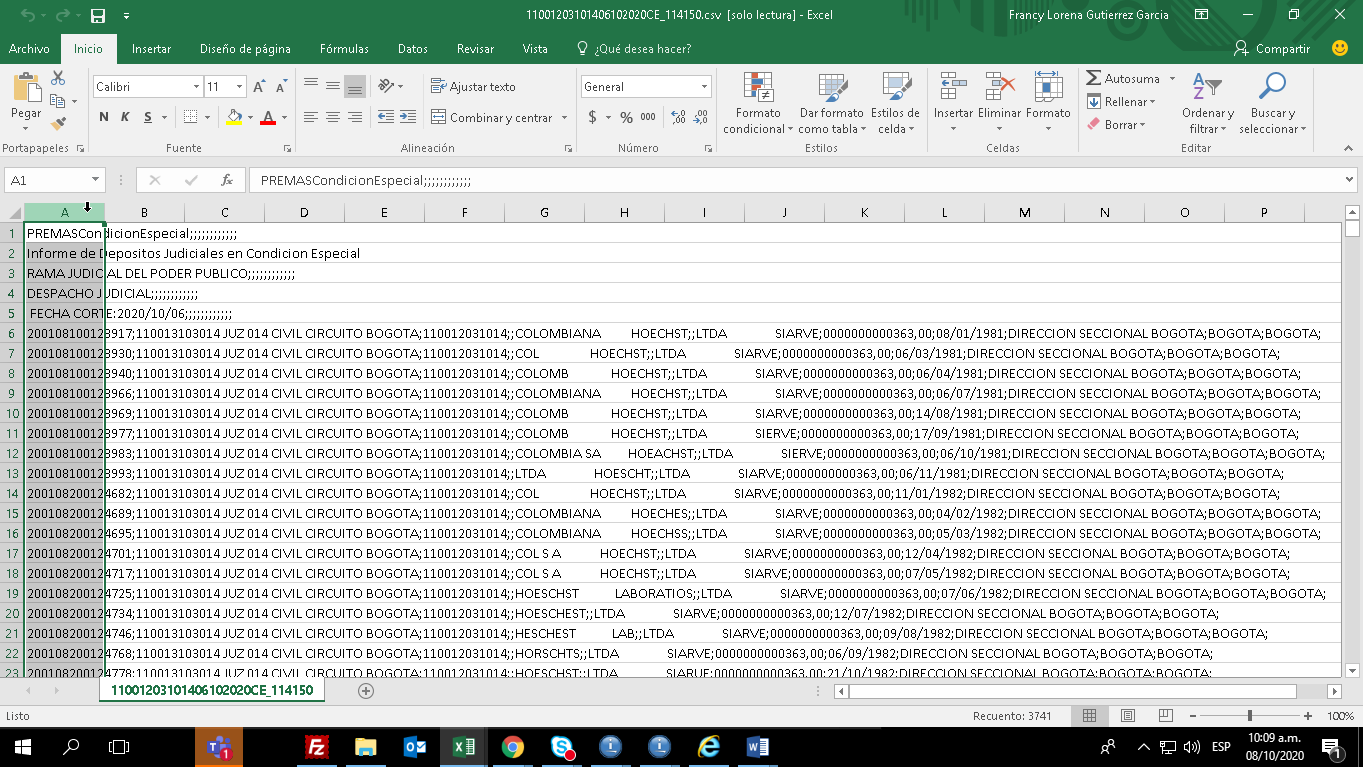 seleccionar la columna A
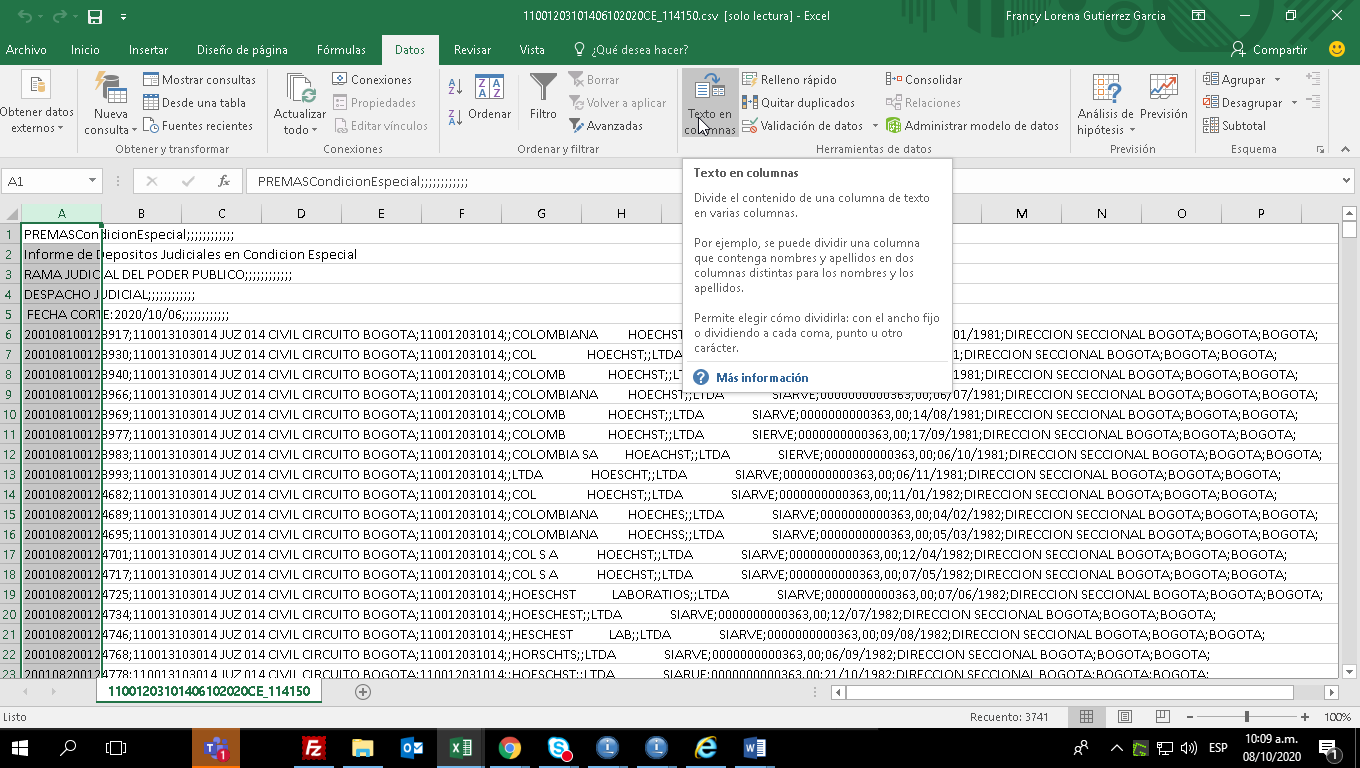 ingresar a datos “texto en columnas”
4
GENERACIÓN DEL REPORTE DE TITULOS SUSCEPTIBLES A  PRESCRIBIR
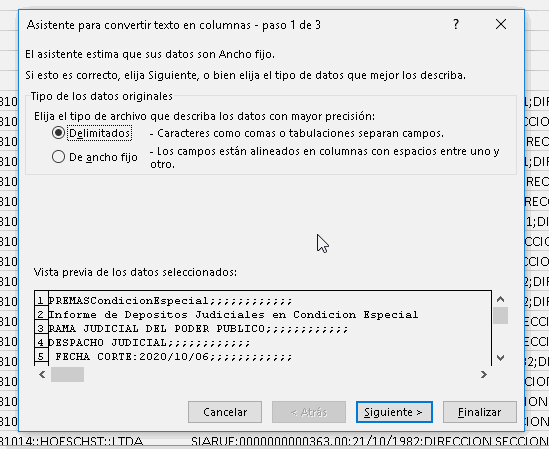 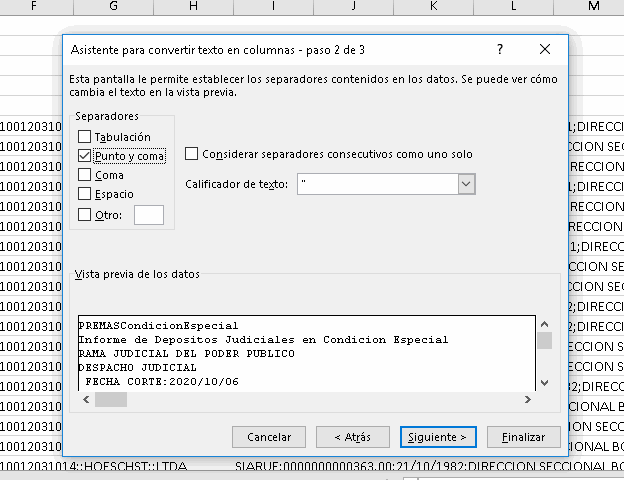 Seleccionar “delimitados” por “Punto y coma”
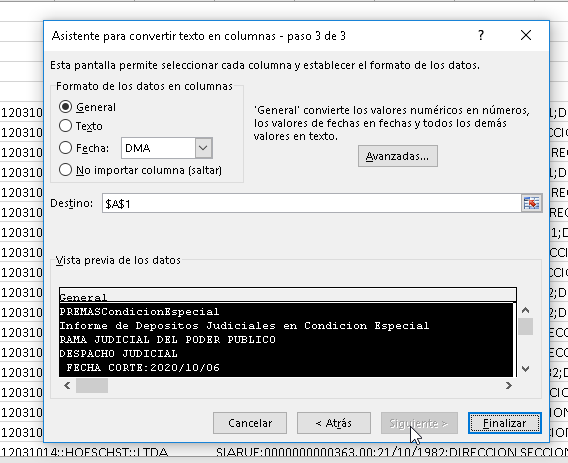 5
GENERACIÓN DEL REPORTE DE TITULOS SUSCEPTIBLES A  PRESCRIBIR
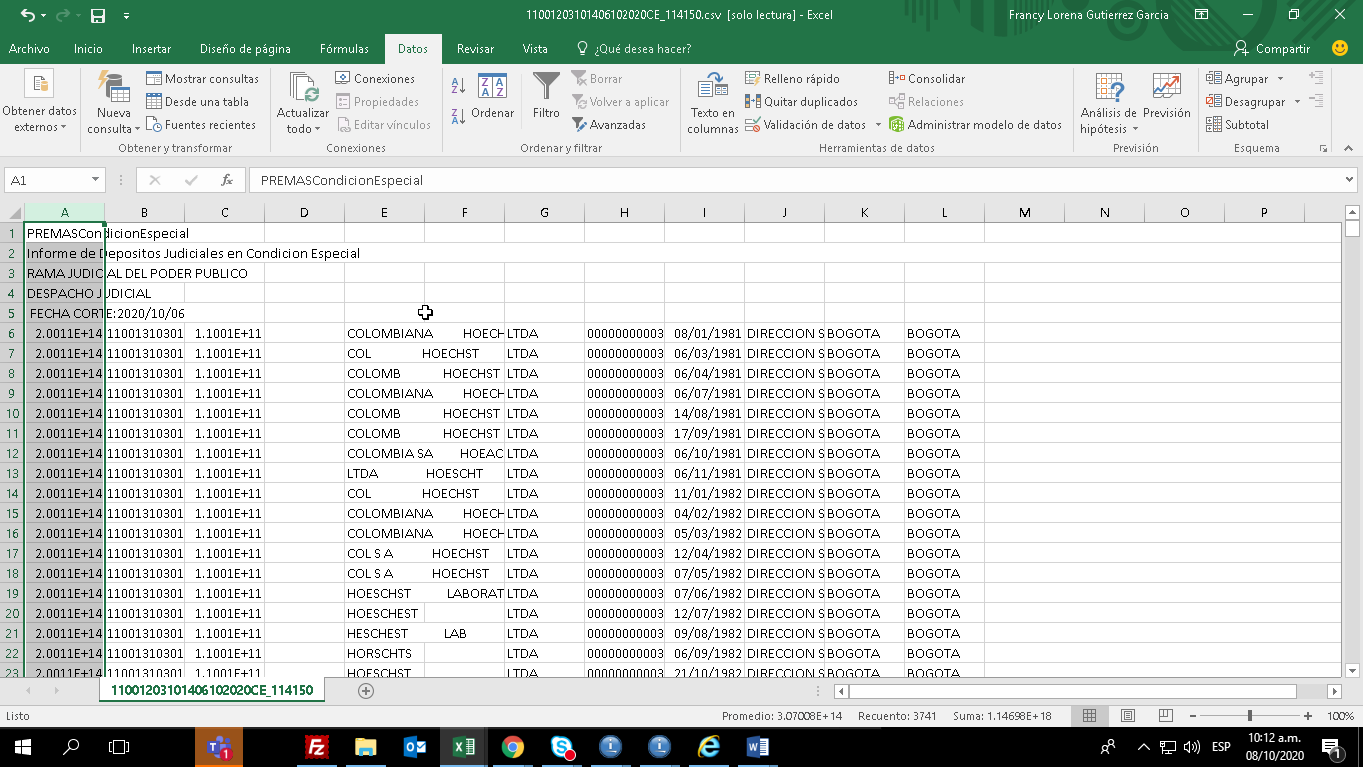 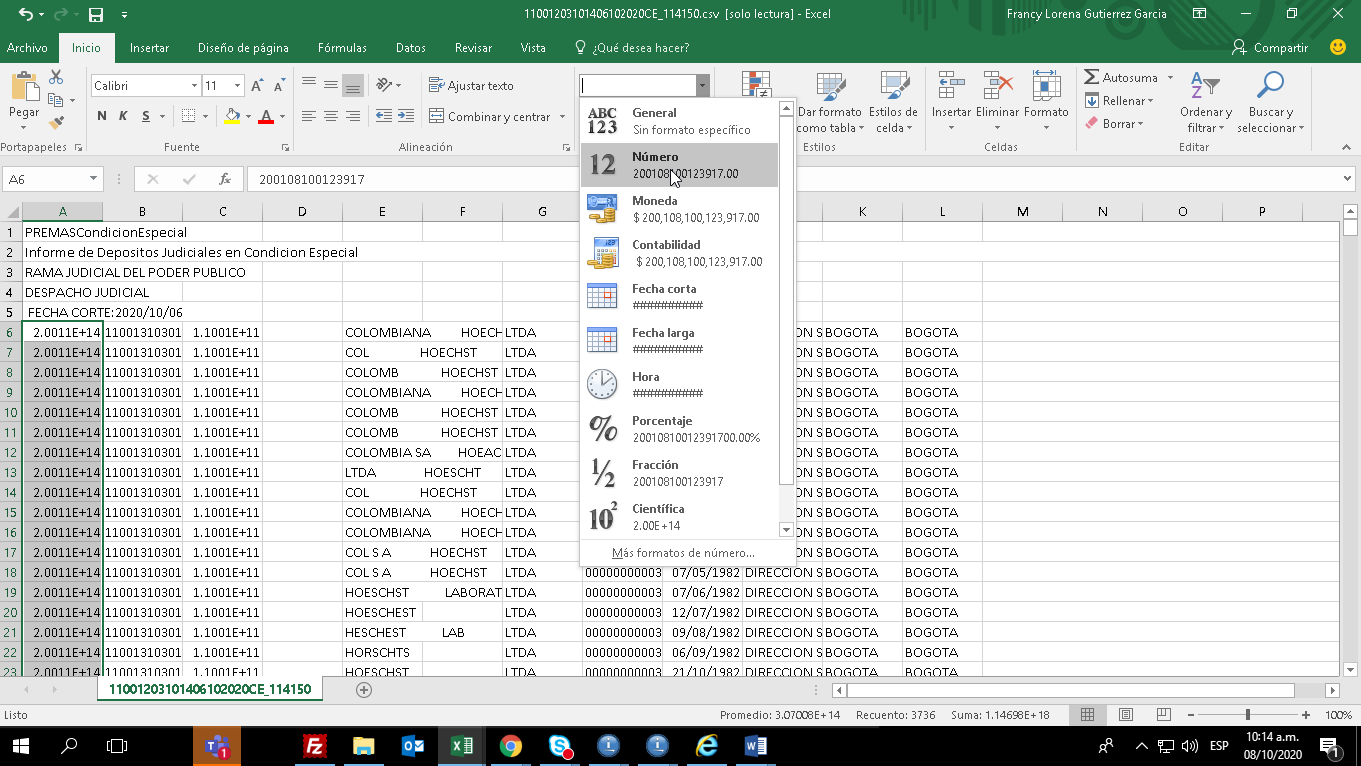 Si el titulo y la cuenta columna A y C queda en formato texto se modifica a numero
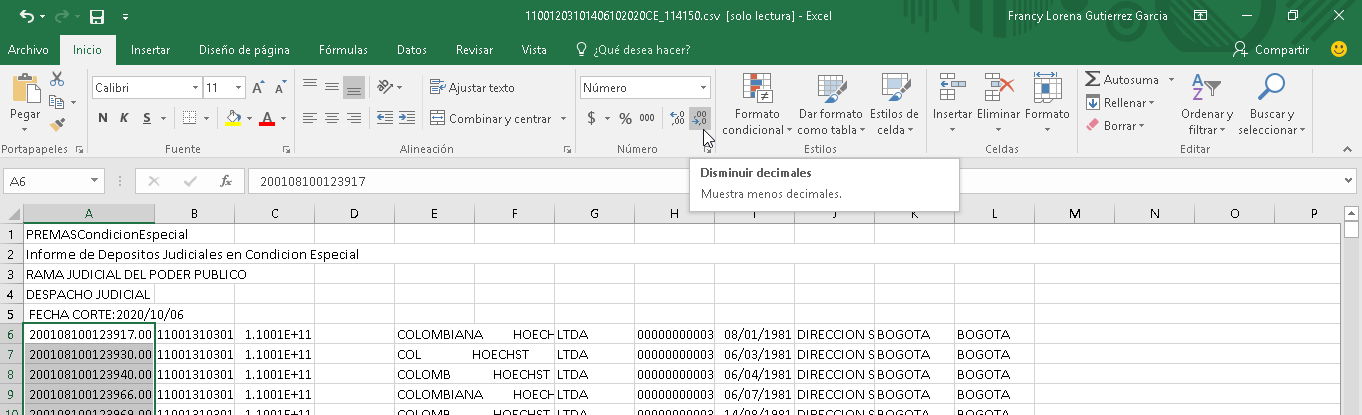 Se quitan decimales para que queden valores enteros
6
GENERACIÓN DEL REPORTE DE TITULOS SUSCEPTIBLES A  PRESCRIBIR
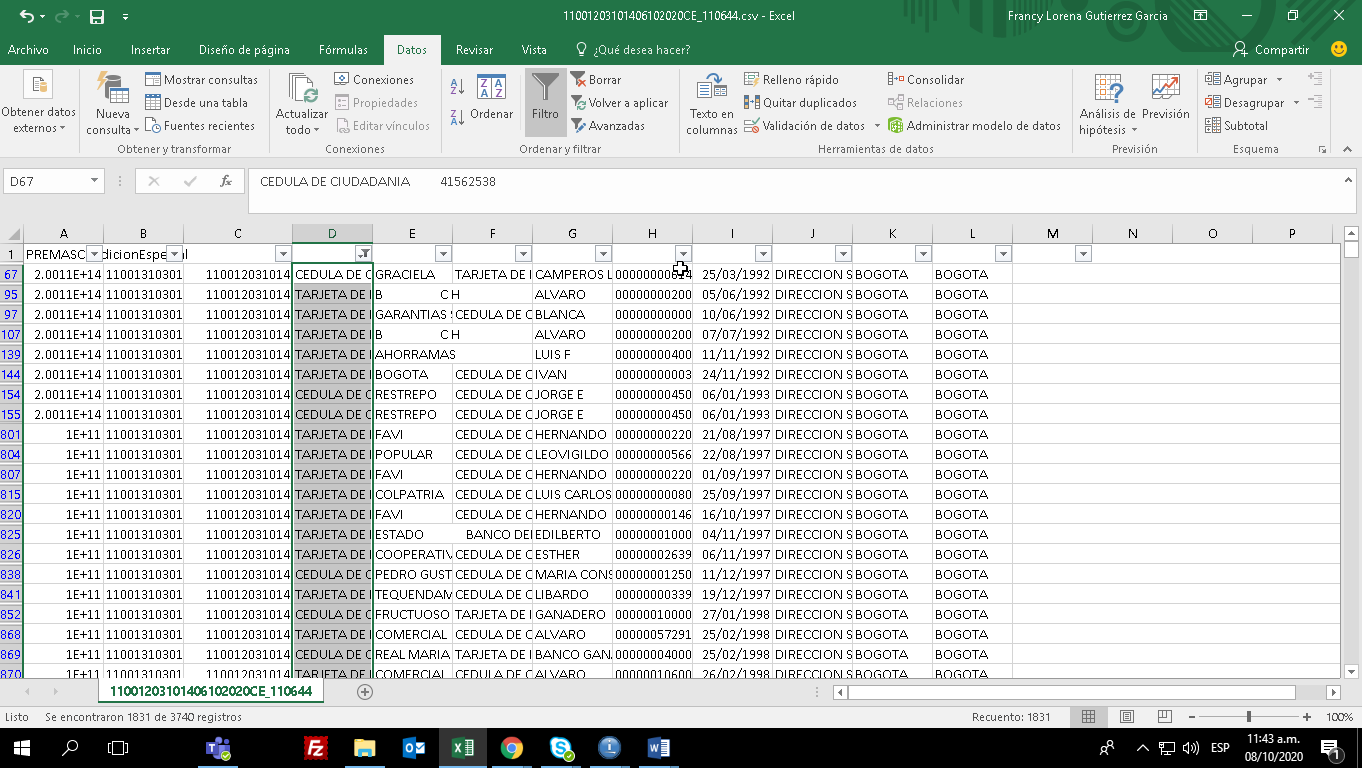 Separar el tipo de Id y numero de ID de las partes
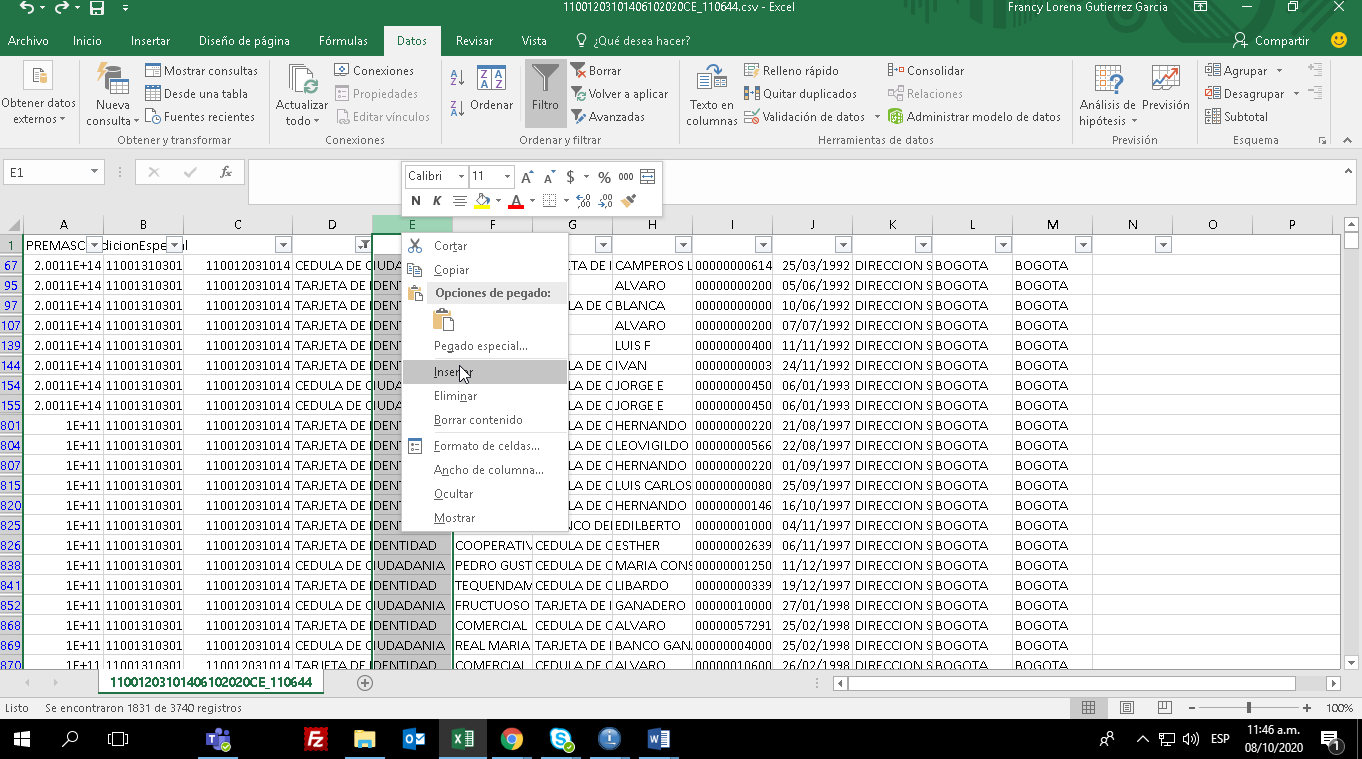 Insertar una nueva columna
7
GENERACIÓN DEL REPORTE DE TITULOS SUSCEPTIBLES A  PRESCRIBIR
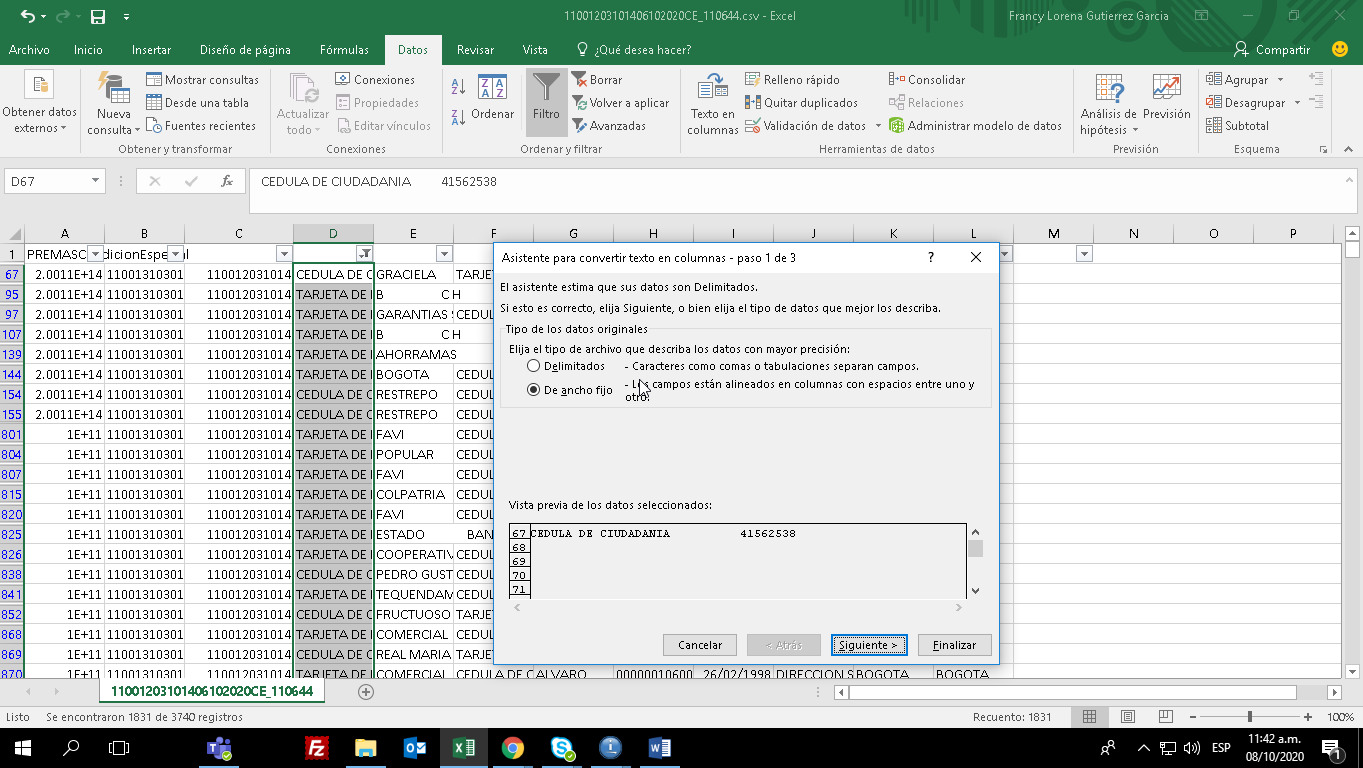 Seleccionar la columna del tipo y numero de Identificación y le dan DATOS-TEXTO EN COLUMNAS – OPCION “DE ANCHO FIJO”
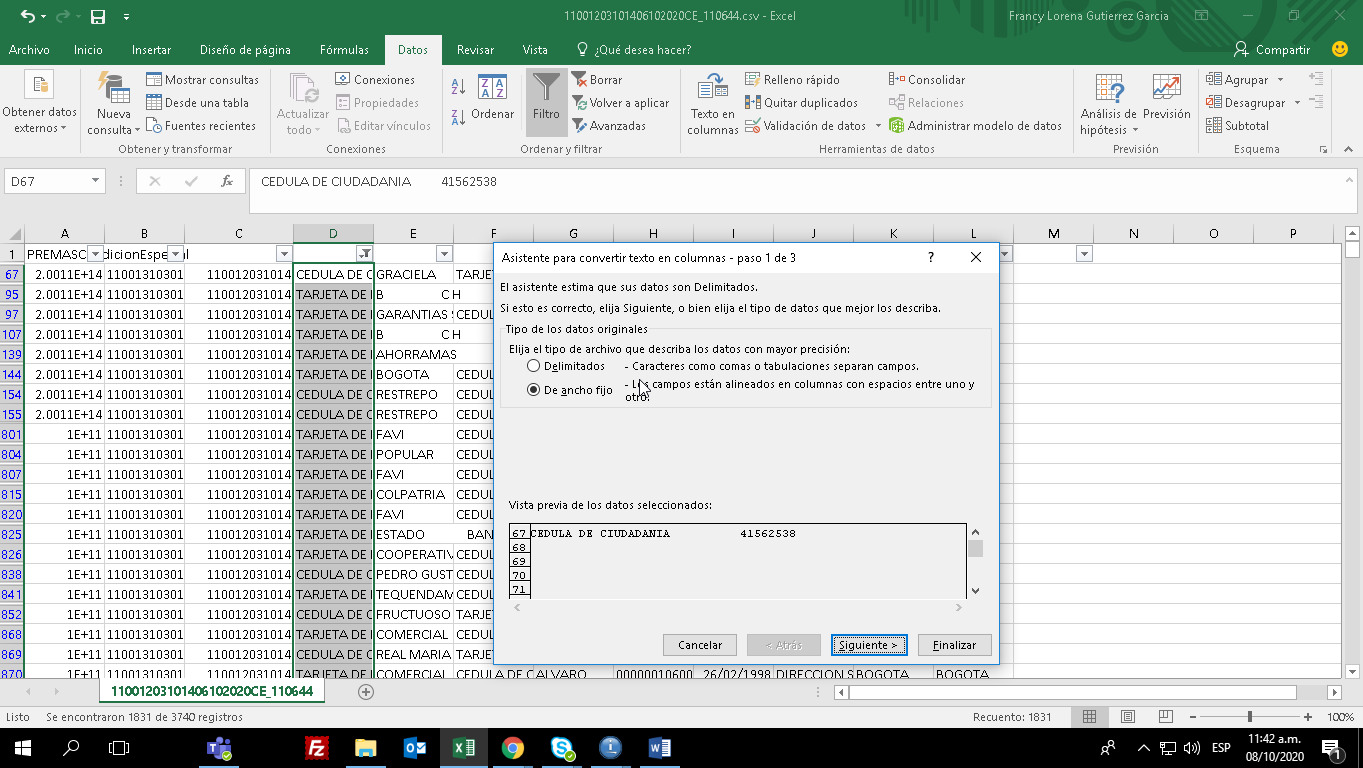 8
GENERACIÓN DEL REPORTE DE TITULOS SUSCEPTIBLES A  PRESCRIBIR
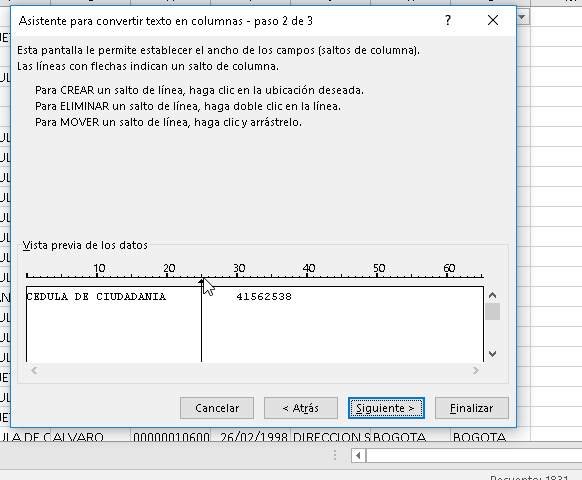 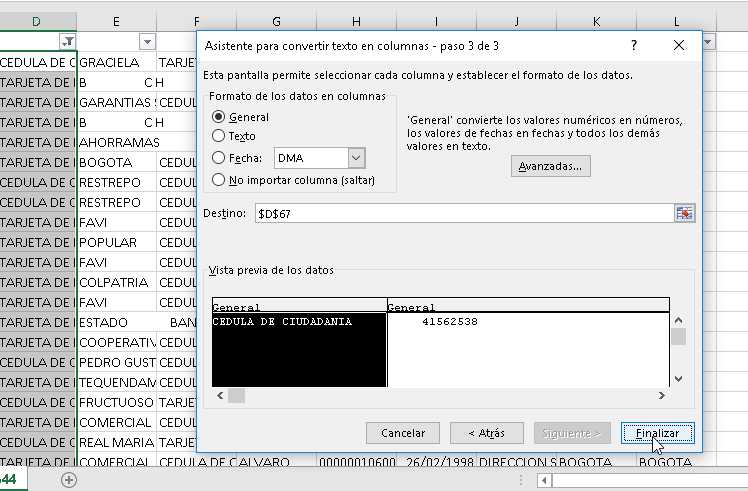 Repetimos lo mismo para columna G
9
GENERACIÓN DEL REPORTE DE TITULOS SUSCEPTIBLES A  PRESCRIBIR
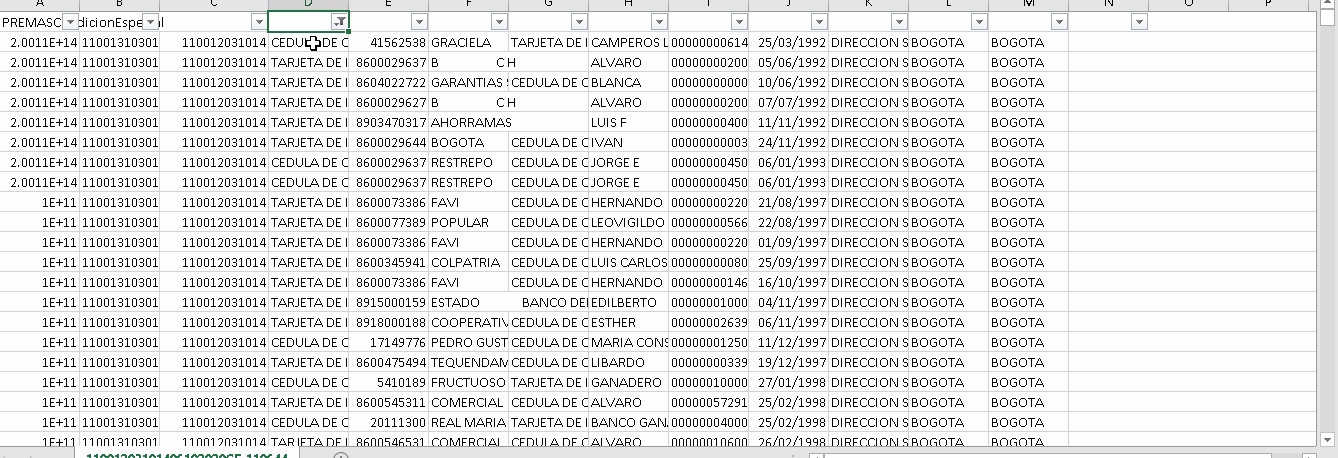 Se repite el proceso de separación para la columna G Tipo y numero de identificación del demandado
10
Diligencie la Macro
4
Una vez tengamos el insumo del reporte, seleccionamos de acuerdo a los criterios de Juzgado, los depósitos que se deben prescribir y trasladamos la información en las macros correspondientes teniendo en cuenta:
El numero del titulo debe contener los 15 dígitos si comienza por cero se debe colocar comilla simple para que lo tome (‘) 
El nombre del juzgado, corresponde al nombre del juzgado dueño de los titulo 
Cuenta judicial destino: corresponde al numero cuenta judicial del despacho dueños de los títulos 
Tipo de identificación del demandante y demandado: datos registrados en el reporte correspondiente a los datos del titulo, según el listado desplegable (Si en el dj no hay datos colocar uno genérico eje CC 1)
Numero de identificación de demandante y demandado: datos registrados en el reporte correspondiente a los datos del titulo formato numérico sin puntos ni comas (Si en el dj no hay datos colocar uno genérico eje  1)
Nombres y apellidos del demandante y demandado: datos registrados en el titulo (si no hay datos colocar dato genérico eje Sin información) 
Valor: dato registrado en el reporte correspondiente al valor del titulo, debe ser formato numérico, con separación de decimales con punto (.) o coma (,) dependiendo de su tipo de Excel sin signos pesos ($) ni separadores de miles 
Fecha de elaboración: datos registrados en el reporte correspondiente a los datos del titulo 
Seccional, Ciudad y Municipio: Su Seccional (Bogota) Ciudad (Bogota) y Municipio (Bogota)
Consecutivo en la cabecera: se debe diligenciar en formato numérico de 6 dígitos ejem: 000001
11
ELABORACION MACRO – “No Reclamados”
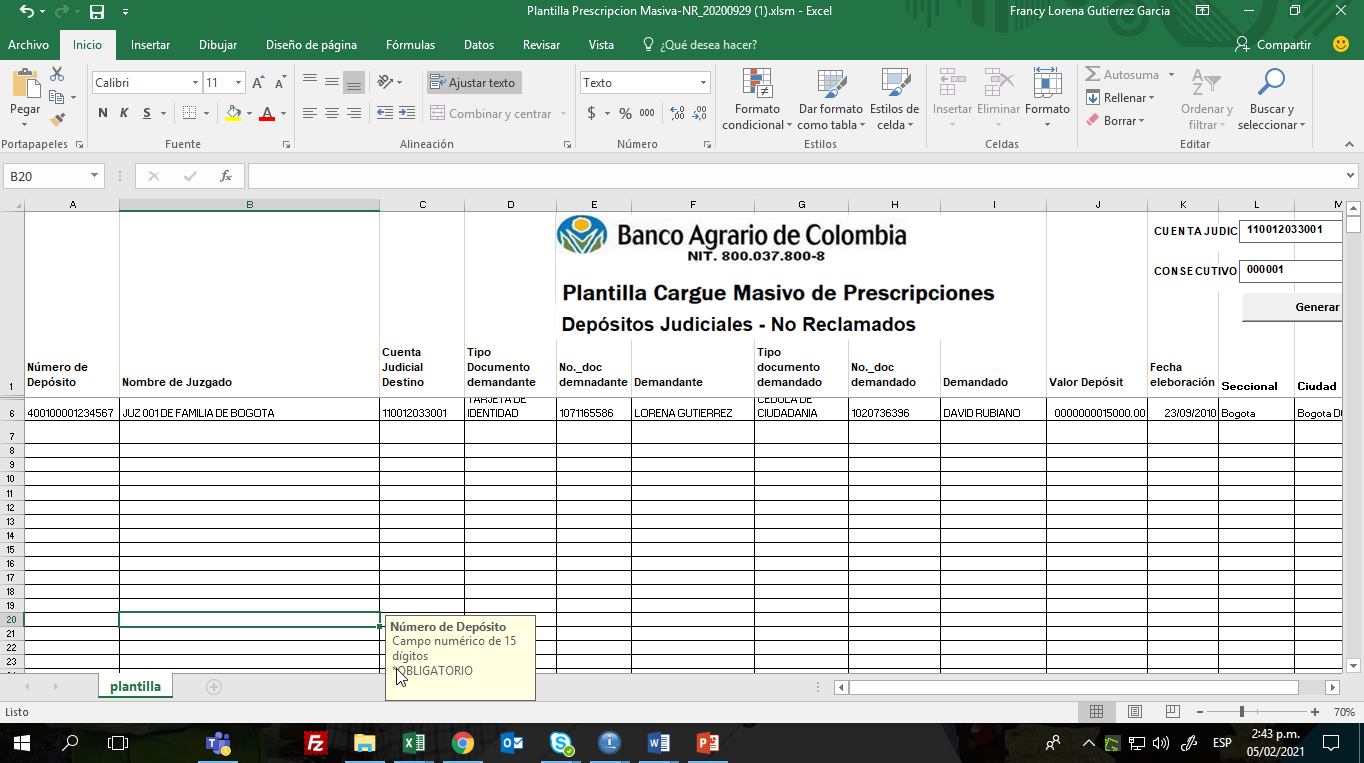 12
ELABORACION DE LA MACRO –Condición Especial
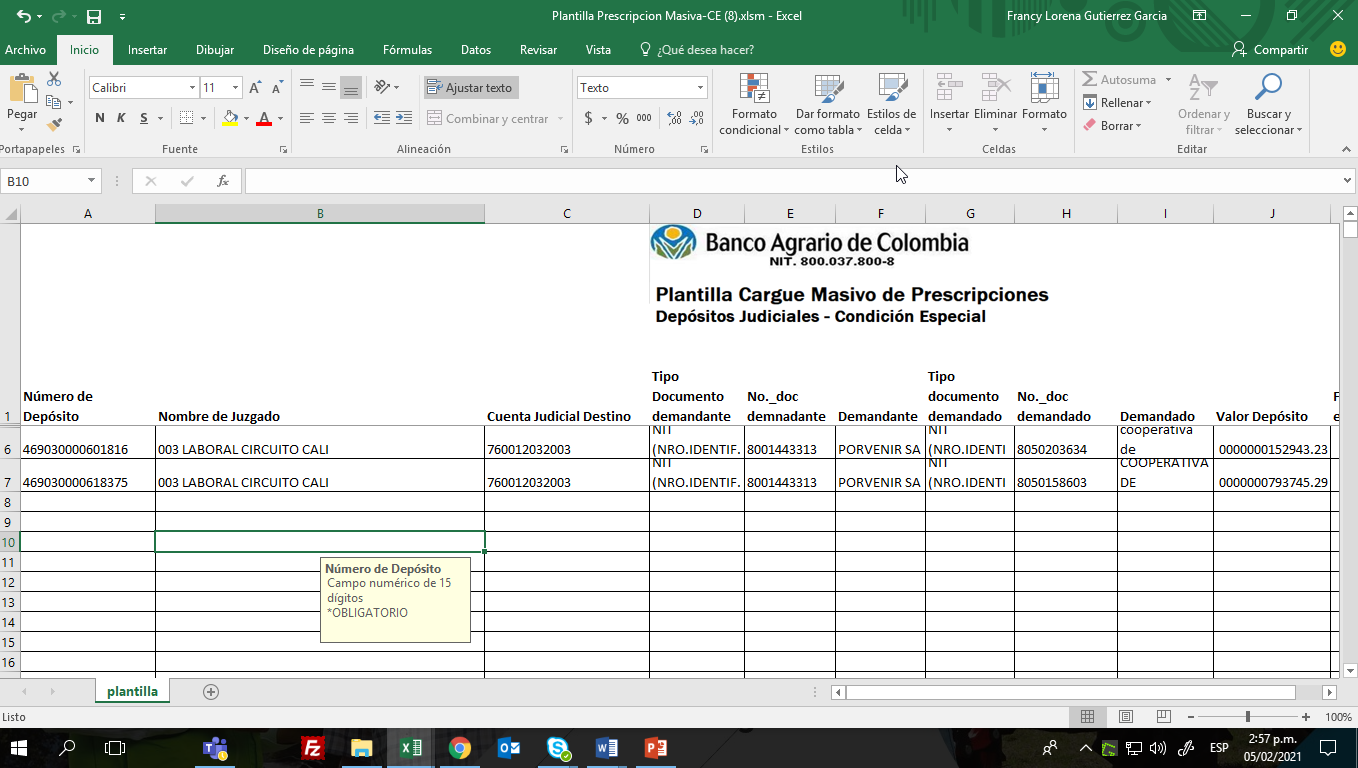 13
ELABORACION MACRO
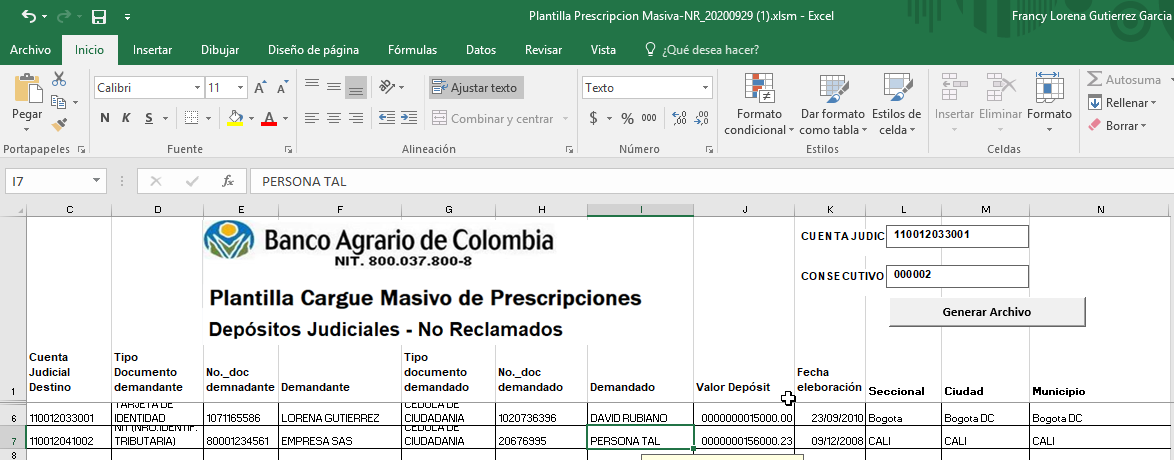 14
ELABORACION MACRO
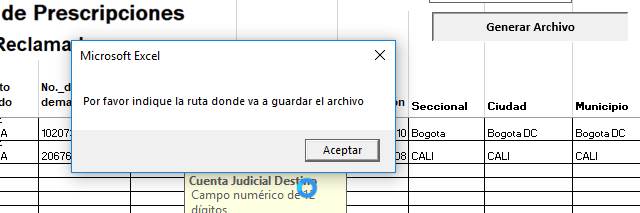 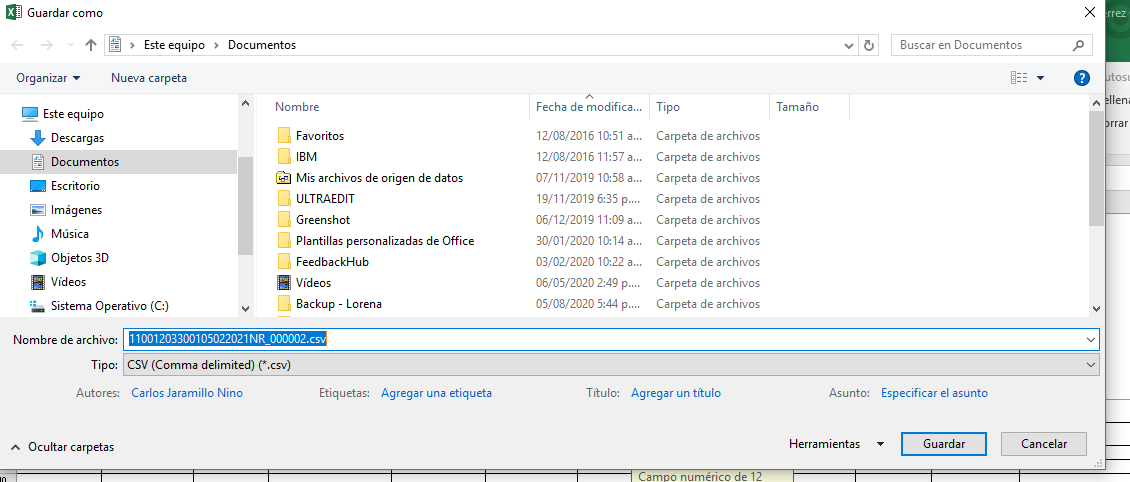 15
CARGAR EL ARCHIVO EN EL P.W.T
5
Cargar el archivo por la opción Transacciones-prescripción-ingreso de prescripción masiva-cargar archivo
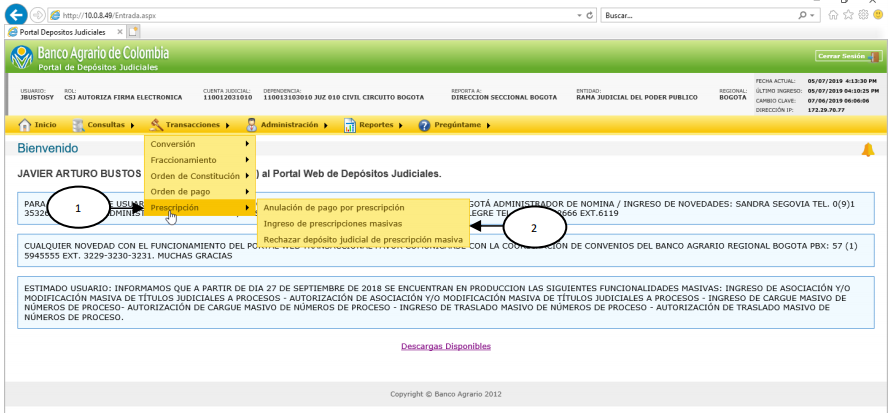 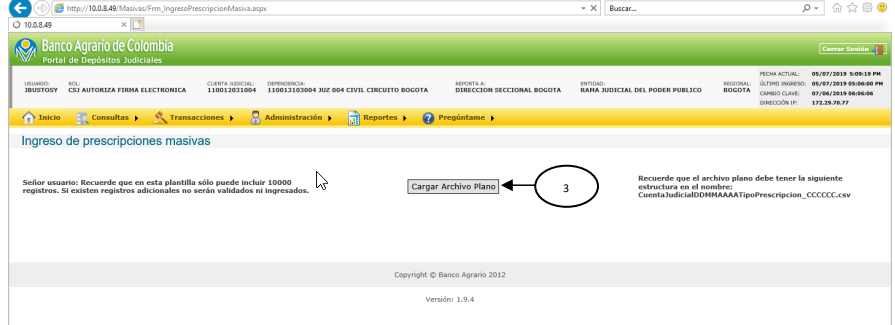 16
GRACIAS POR SU AMABLE ATENCIÓN
Vicepresidencia de Operaciones
17